PLANIFICATION SAISON 2024 - 2025
PLANIFICATION   PROGRAMME   EDUCATIF   FEDERAL
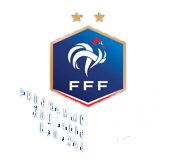 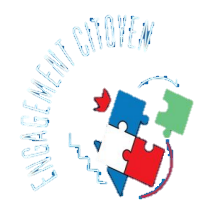 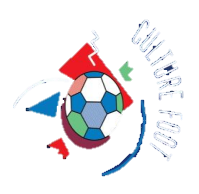 Logo Club
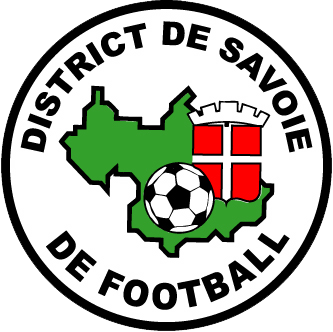 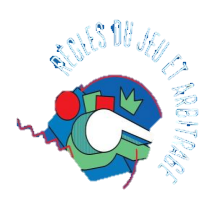 PLANIFICATION   PROGRAMME   EDUCATIF   FEDERAL
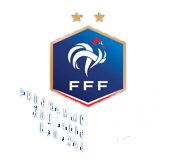 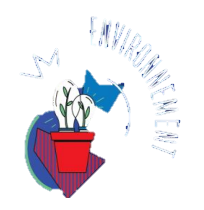 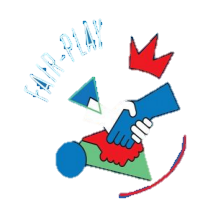 Logo Club
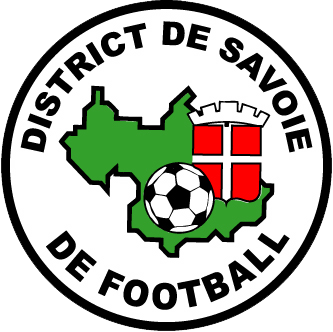 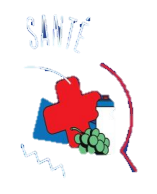